International IUFRO ConferenceResearch Group 4.05 Managerial economics and accountingPrague, Czech Republic | May 13-16, 2025
Title of presentation
Author´s name
Affiliation
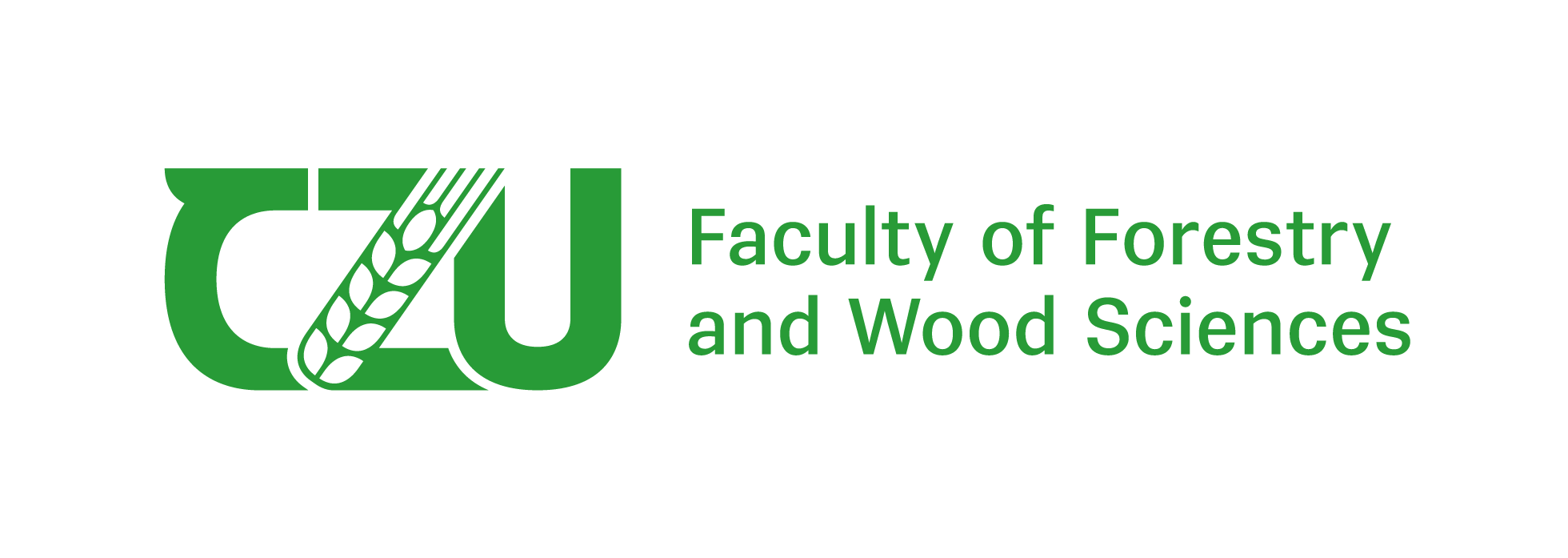 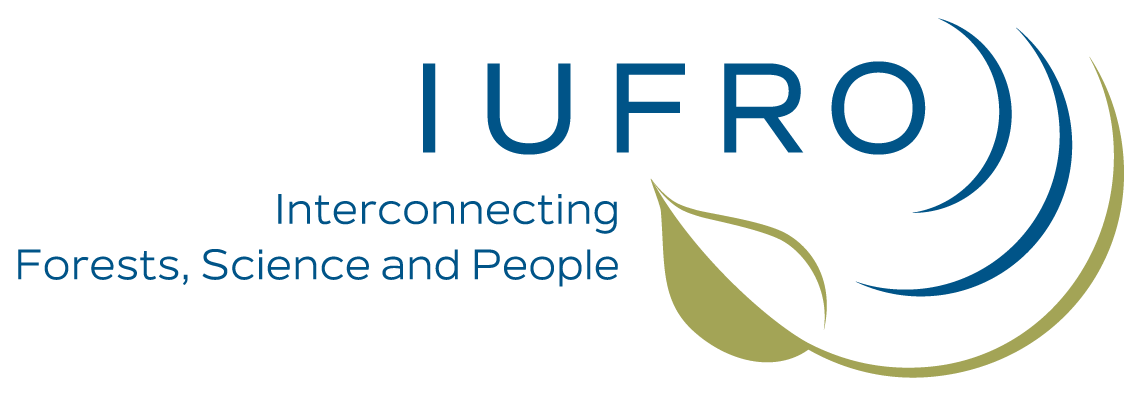 Date
IUFRO Conference Prague 2025
#Page
Date
IUFRO Conference Prague 2025
#Page